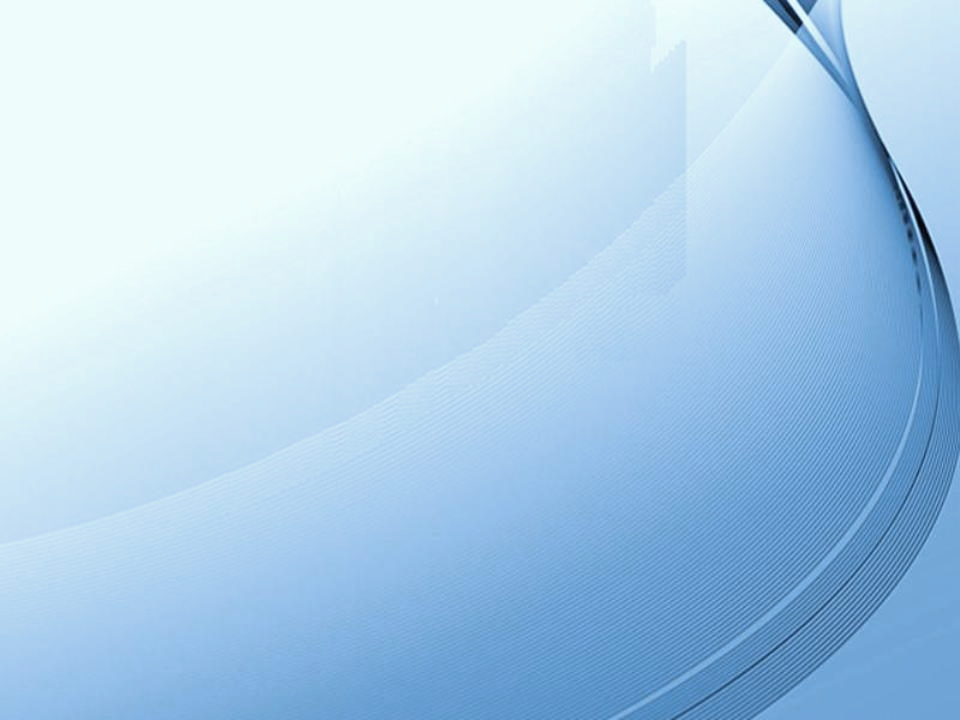 ОТЧЕТ 
ОБ ИСПОЛНЕНИИ БЮДЖЕТА МУНИЦИПАЛЬНОГО ОБРАЗОВАНИЯ 
«ЖИГАЛОВСКИЙ РАЙОН»

ЗА 2022 ГОД
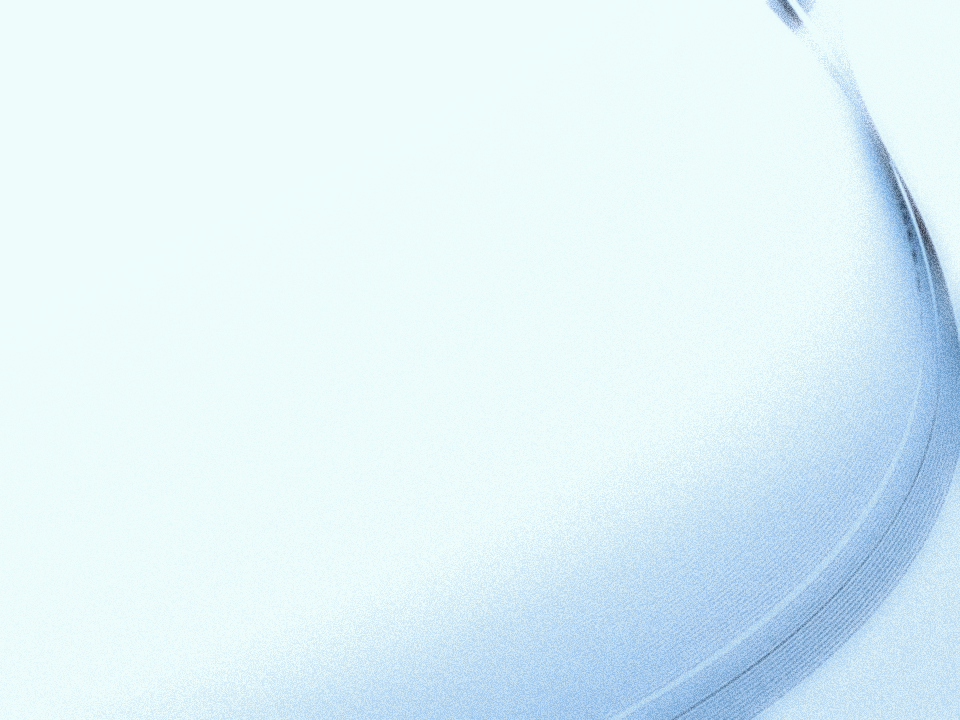 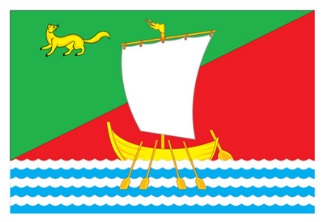 1075
989
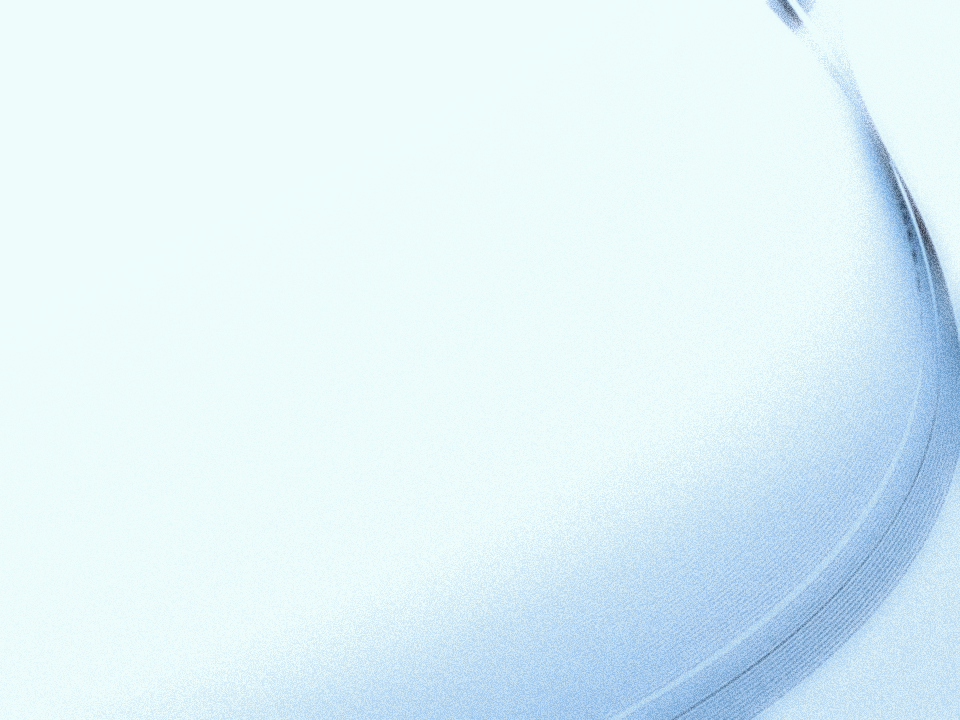 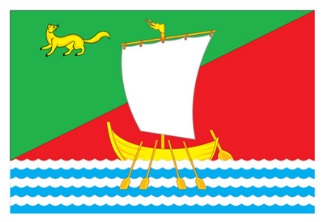 722
656
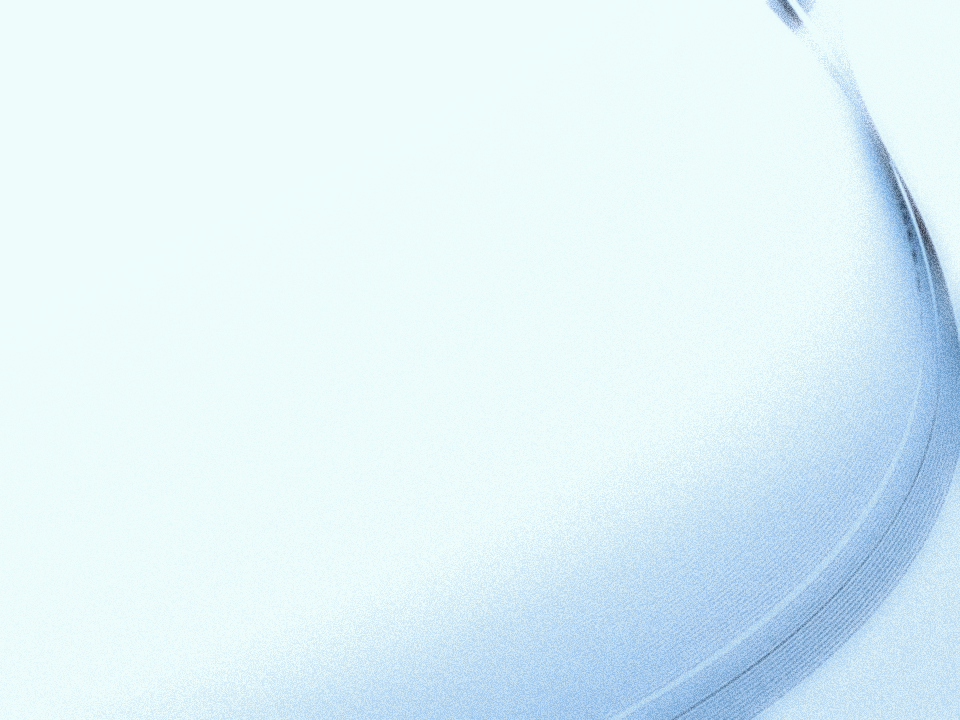 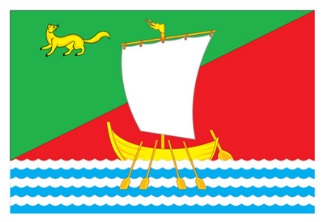 БЮДЖЕТ МО «ЖИГАЛОВСКИЙ РАЙОН»
Экономический эффект от ПОСТУПЛЕНИя НАЛОГА на доходы ФИЗИЧЕСКИХ ЛИЦ, МЛН.РУБ.
4
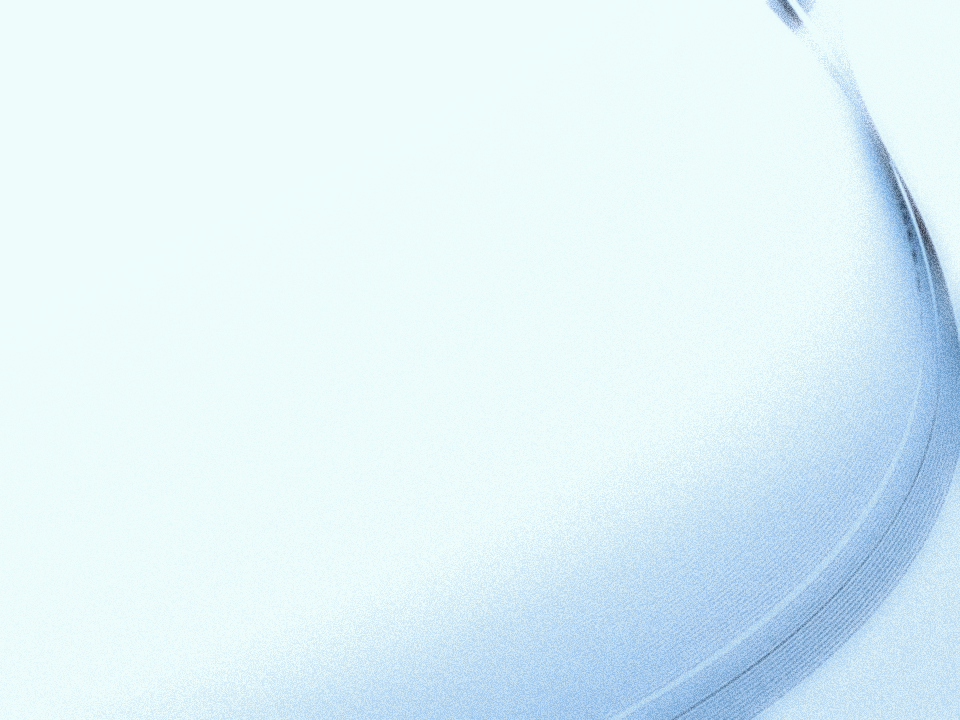 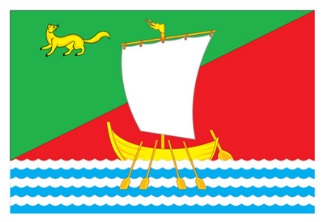 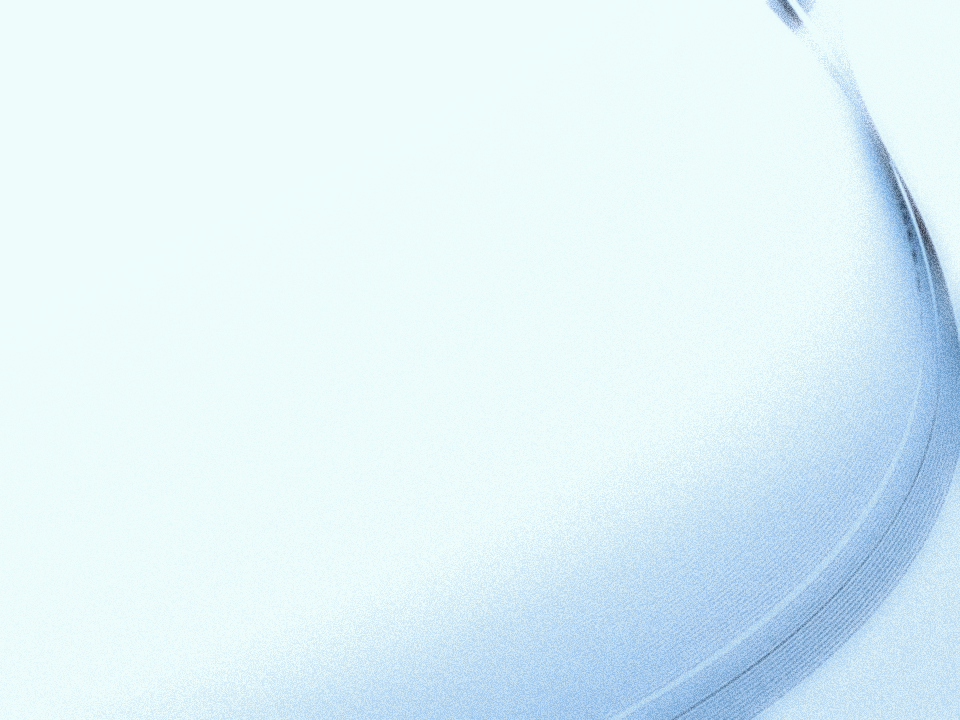 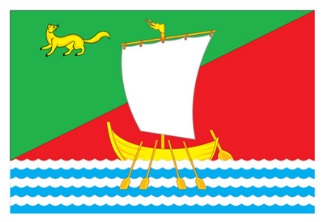 ИСПОЛНЕНИЕ БЮДЖЕТА МО «ЖИГАЛОВСКИЙ РАЙОН» ПО ДоходАМ, тыс.рублей
Основные факторы, характеризующие динамику поступлений в 2022 году 
По налогу на доходы физических лиц- результат работы по привлечению к постановке на налоговый учет новых налогоплательщиков, осуществляющих деятельность на территории района, увеличение фонда оплаты труда, поступление части платежей января 2023года в декабре 2022года.
По налогам на совокупный доход- благоприятный экономический климат, увеличение налогооблагаемой базы, рост числа налогоплательщиков.
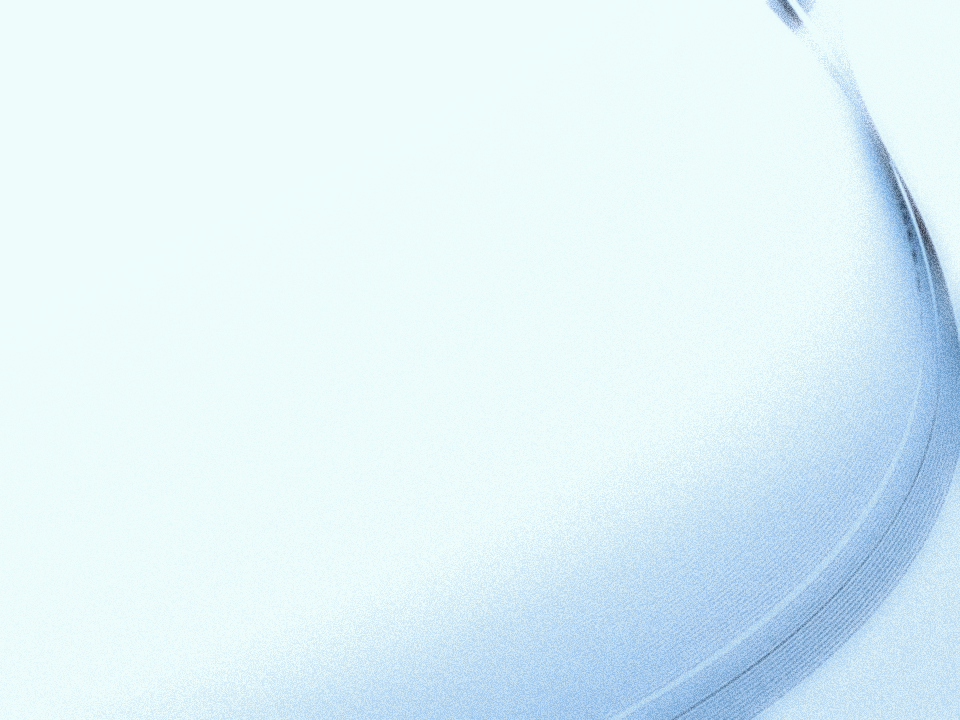 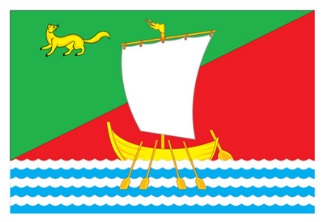 839
653
713
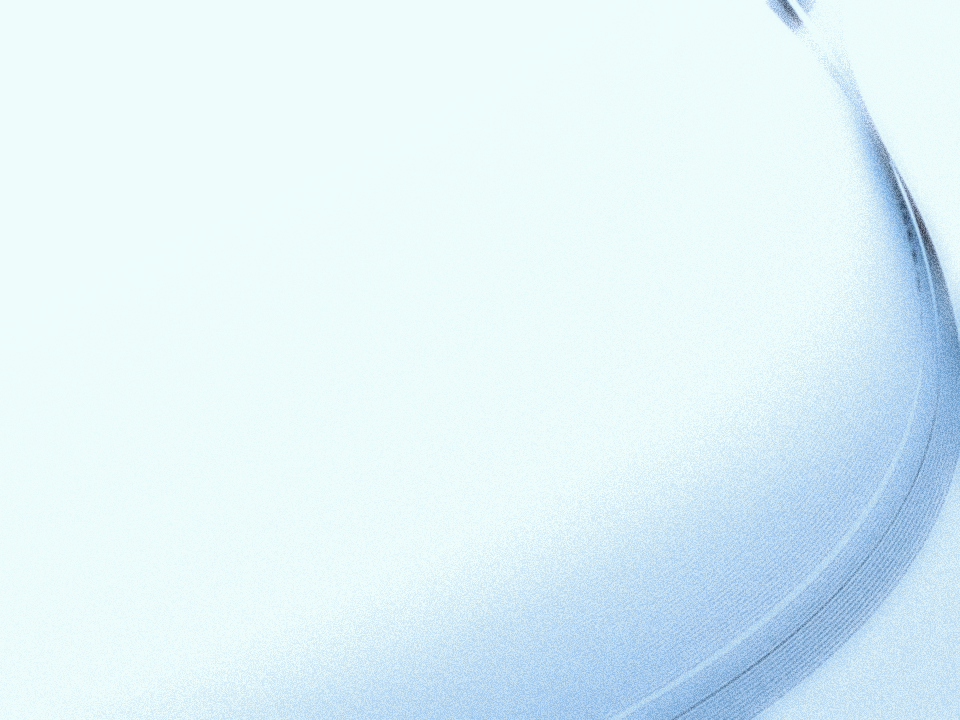 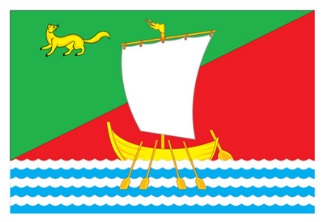 607
491
498
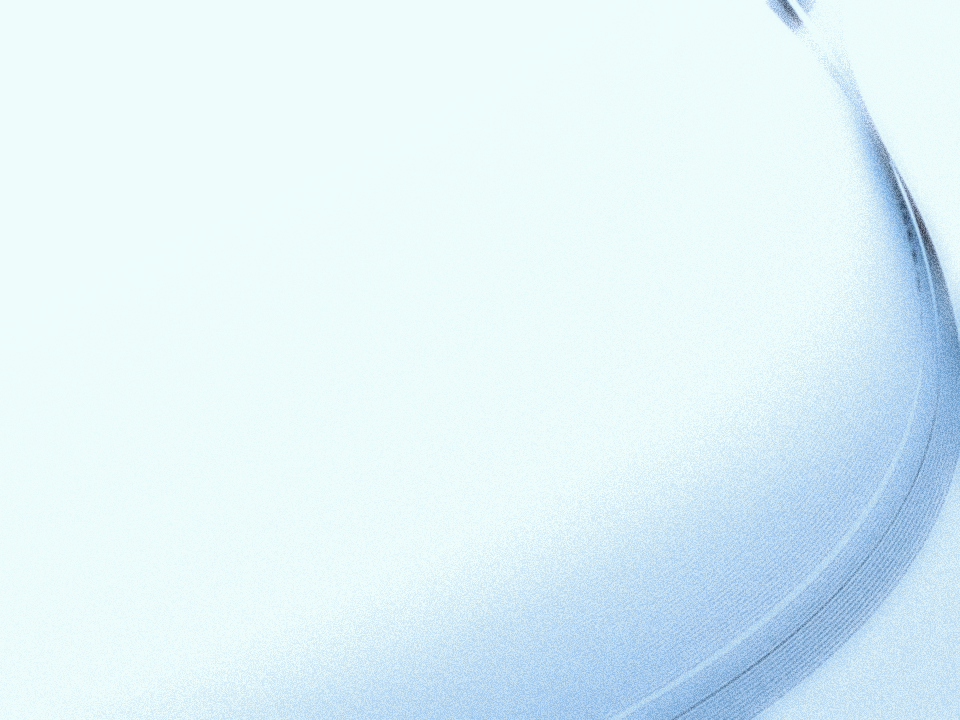 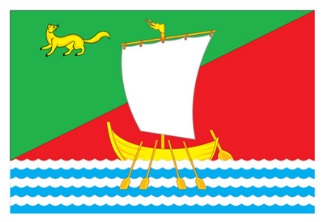 71
60
31
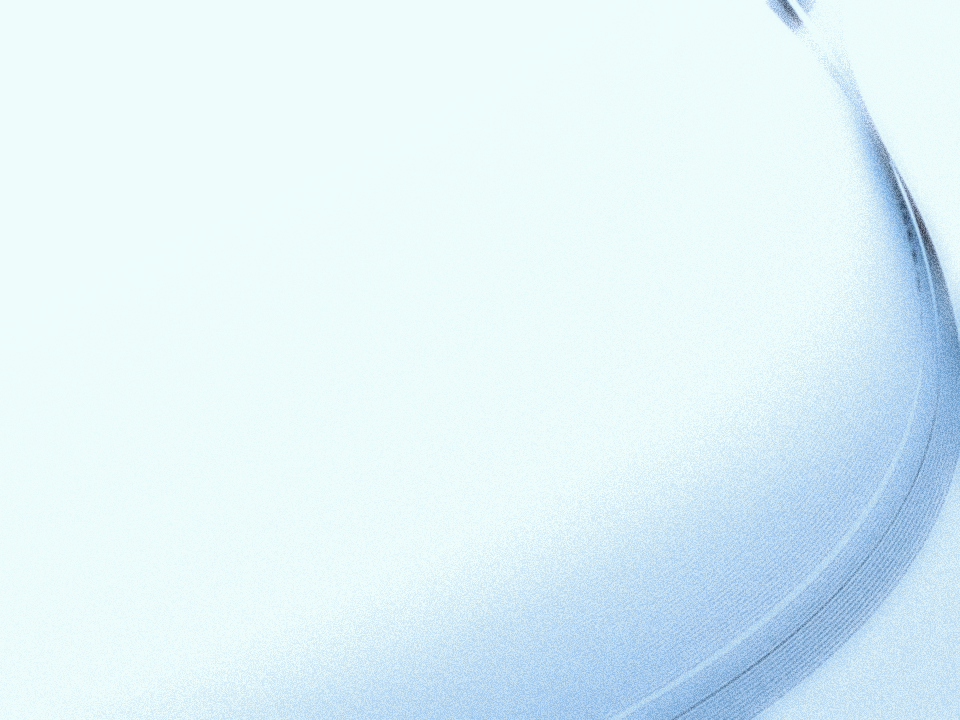 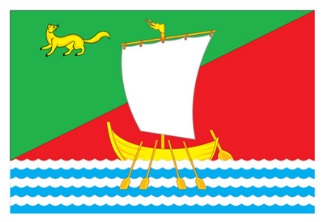 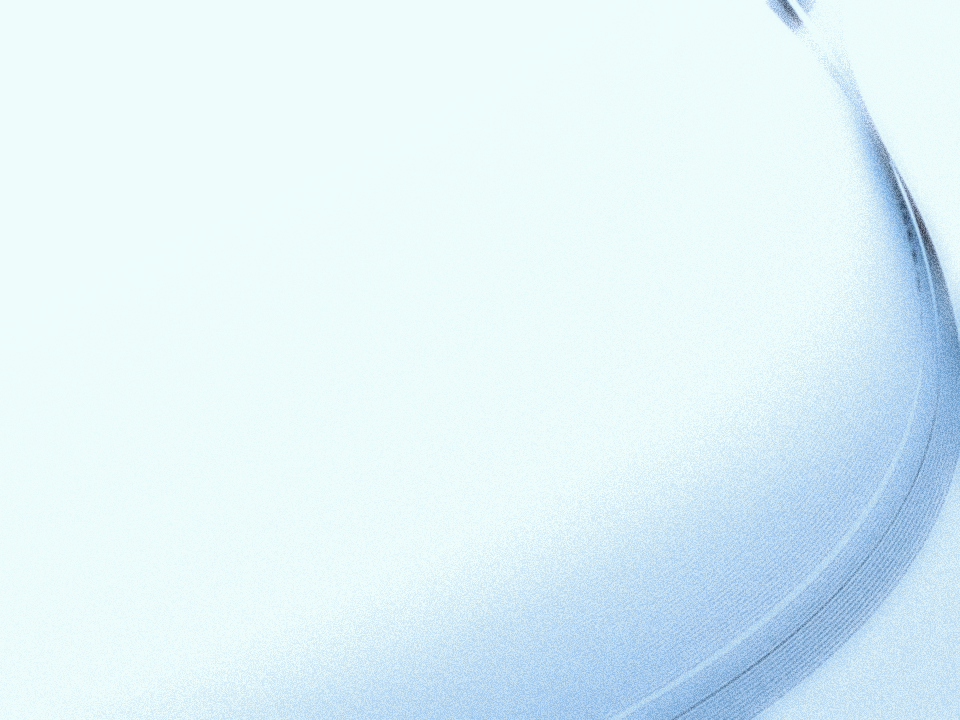 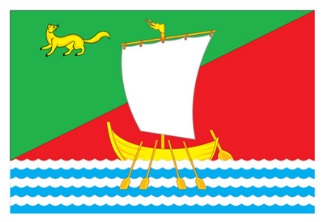 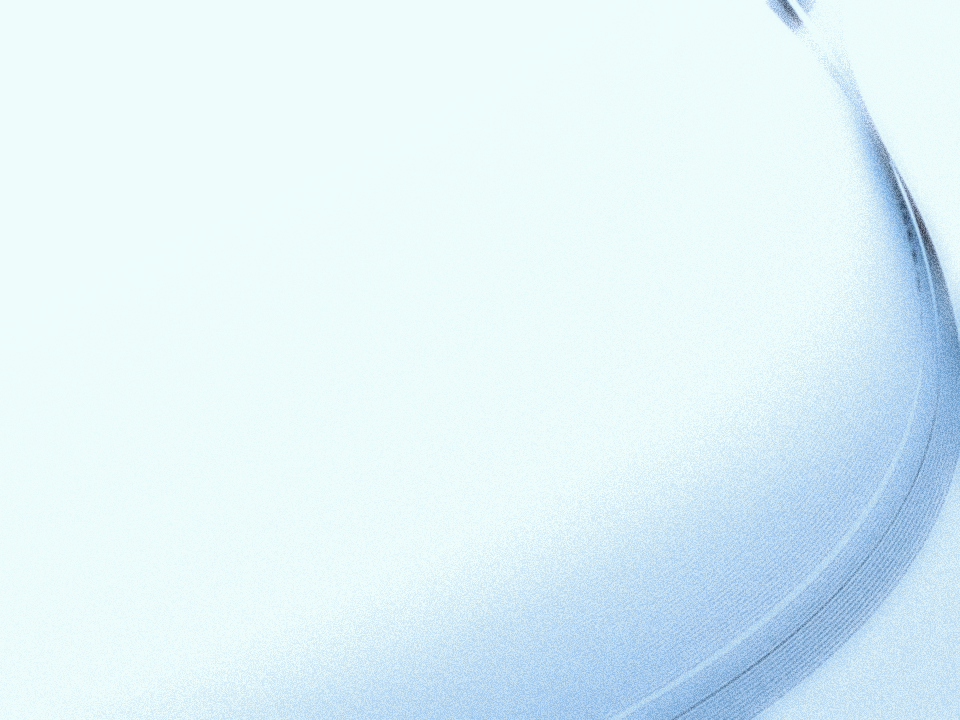 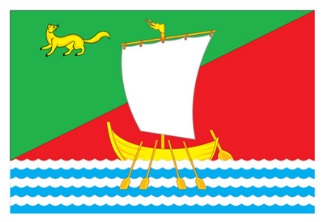 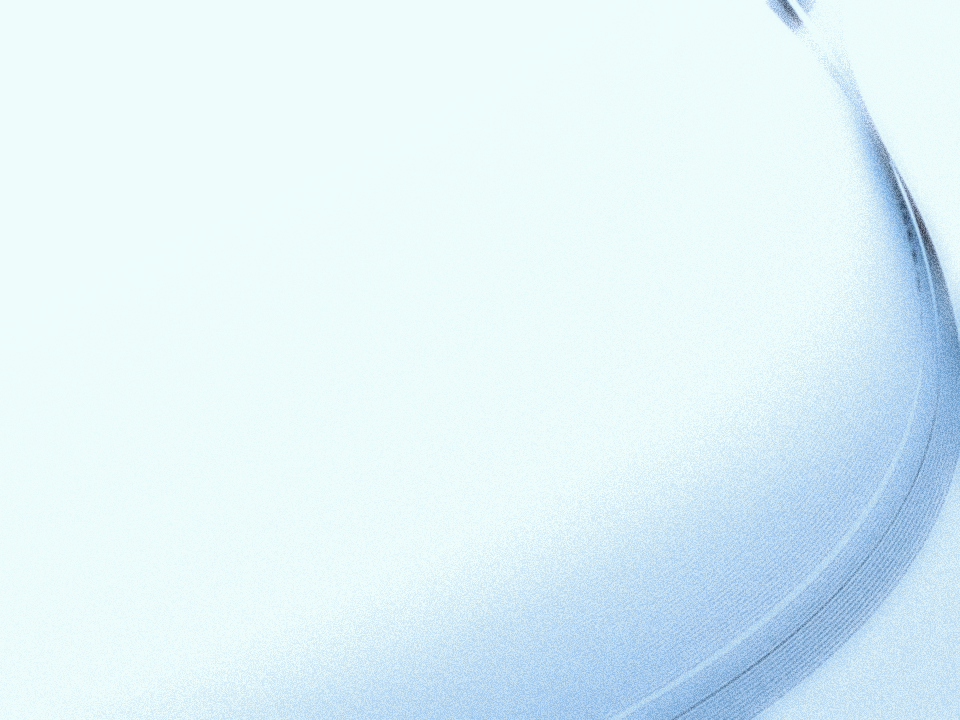 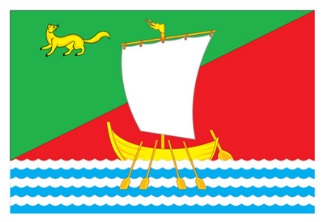 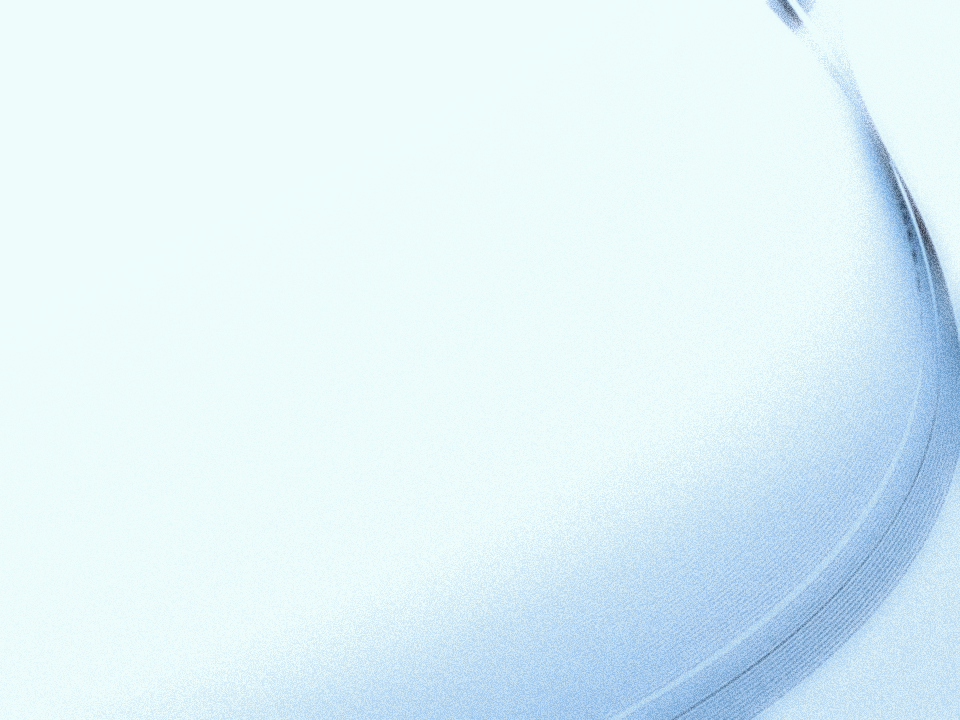 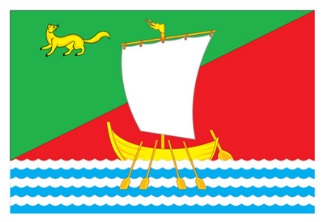 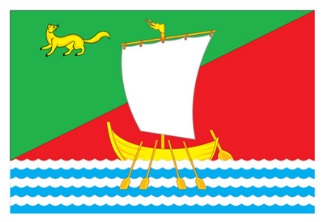 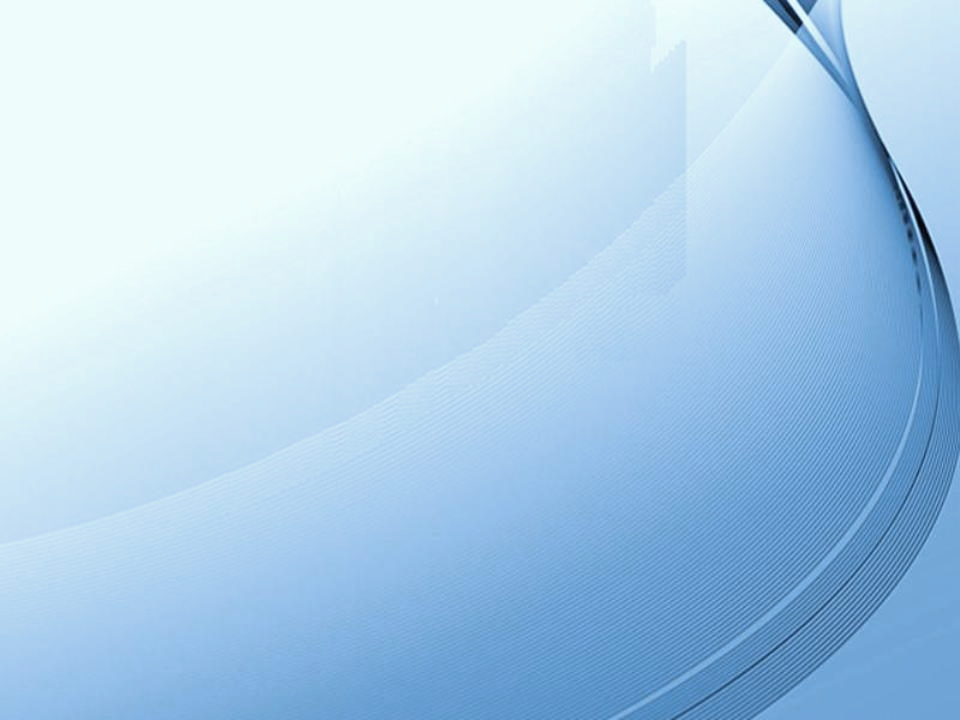 БЮДЖЕТ МО «ЖИГАЛОВСКИЙ РАЙОН»
КОНТАКТНАЯ ИНФОРМАЦИЯ
ФИНАНСОВОЕ УПРАВЛЕНИЕ МУНИЦИПАЛЬНОГО ОБРАЗОВАНИЯ  «ЖИГАЛОВСКИЙ РАЙОН»
(составитель бюджета для граждан)

666402,  п. Жигалово, ул. Советская, 25 
тел. 3-13-67, 3-16-80
jfinupr@irmail.ru
официальный сайт http://zhigalovo.irkobl.ru/
ЧАСЫ РАБОТЫ 8-00 ДО 17-00
ОБЕД 12-00 ДО 13-00